What are the three areas/parts of the human ear?
Inner, Middle, and Outer
What are the two main parts of the outer ear?
Pinna and Ear Canal
What are the two main parts of the inner ear?
Cochlea and Auditory Nerve
What are the four main parts of the middle ear?
Eardrum, Anvil, Hammer, and Stirrup
What, in the cochlea, detects sound waves?
Hair Cells
When sound is funneled into the ear canal, it vibrates the ________________.
Eardrum
The eardrum transfers sound vibrations to the ________ in the middle ear.
Bones
The anvil, hammer, and stirrup vibrate against the __________ in the inner ear.
Cochlea
What carries sound, as an electrical impulse, to the brain?
Auditory Nerve
When are sound waves actually interpreted as sound?
When they reach the brain
room
temperature
At ________ ____________, sound travels at 343 m/s in air.
What two factors affect how fast sound travels?
Temperature and Density
If a sound wave is moving through a cold substance, will it be easier or harder for the wave to travel?
Harder!
Which would transfer sound more slowly:Solid, liquid, or gas?
Gas
Why you could hear the coat hanger better with your fingers in your ears?
The sound travels through
a solid all the way to your ears
What has to occur for a sound to form?
Vibrations
Does a sound wave travel in a straight line?
No! It moves out from the 
source in all directions.
What type of wave is a sound wave?
Longitudinal
What part of a wave is shown here?
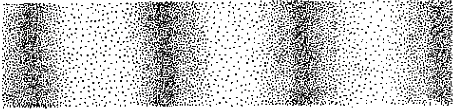 Rarefaction
What does a vibration do to the air molecules that surround the object making sound?
Makes them vibrate too!
What does the loudness of a sound tell us?
The amount of energy in the sound wave
The highness or lowness of a sound is ____________.
Pitch
Which has a higher pitch?
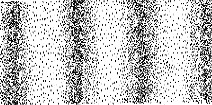 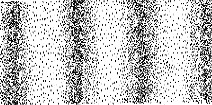 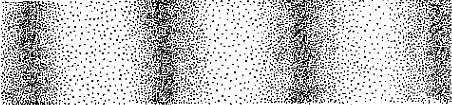 More or Less Sound Vibrations?
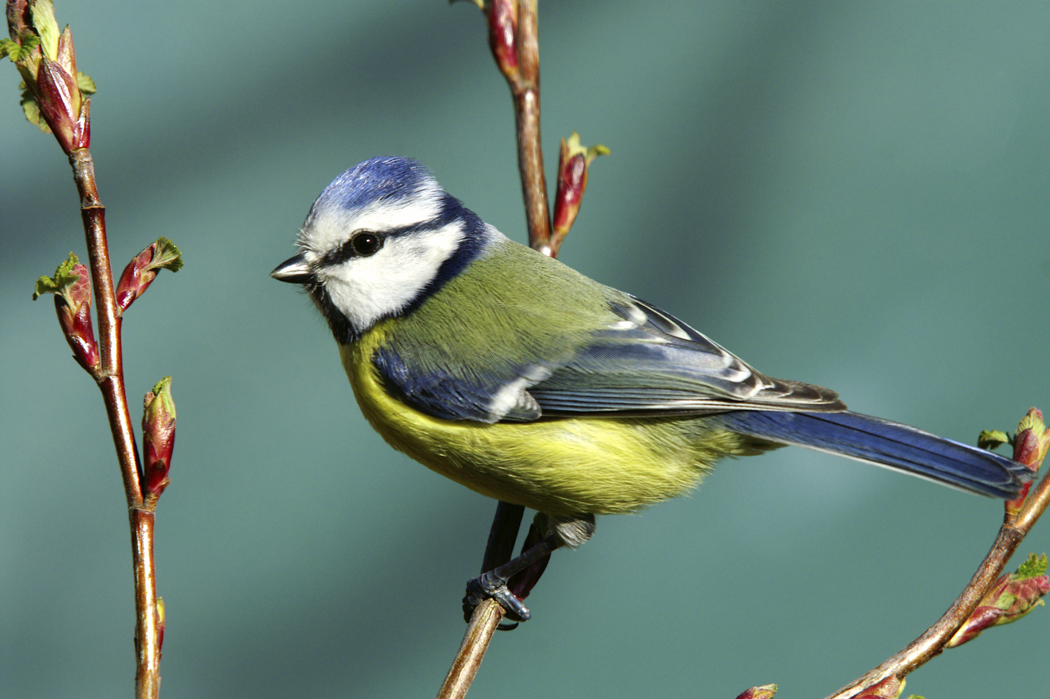 More!
If a wave has a low frequency, the pitch will be _________.
low also